Размещение и плотность населения
Сташкова Елена Валерьевна
Учитель географии
МБОУ СОШ № 45
г. Мурманск
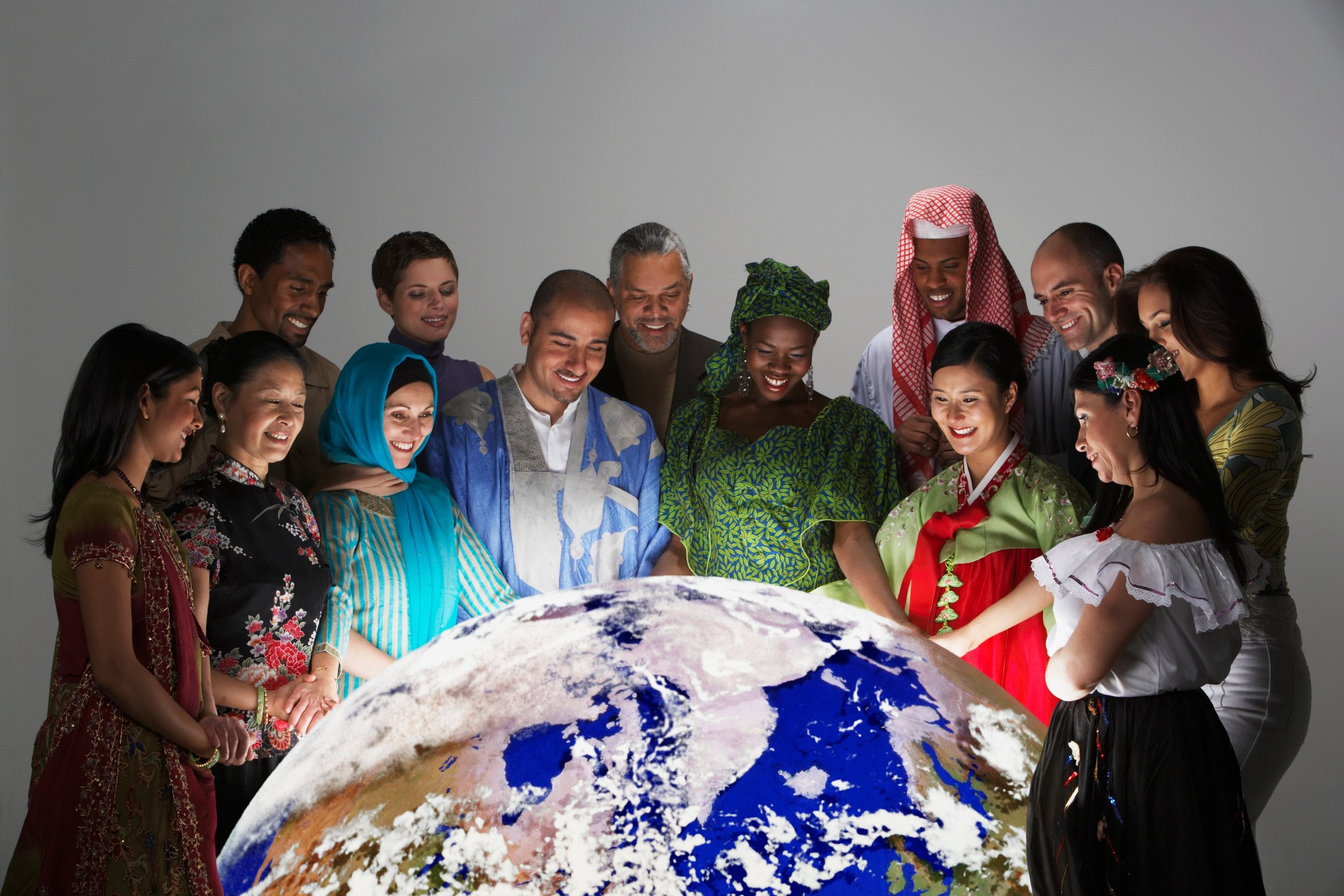 РАЗМЕЩЕНИЕ НАСЕЛЕНИЯ – это процесс распределения населения на определенной территории.
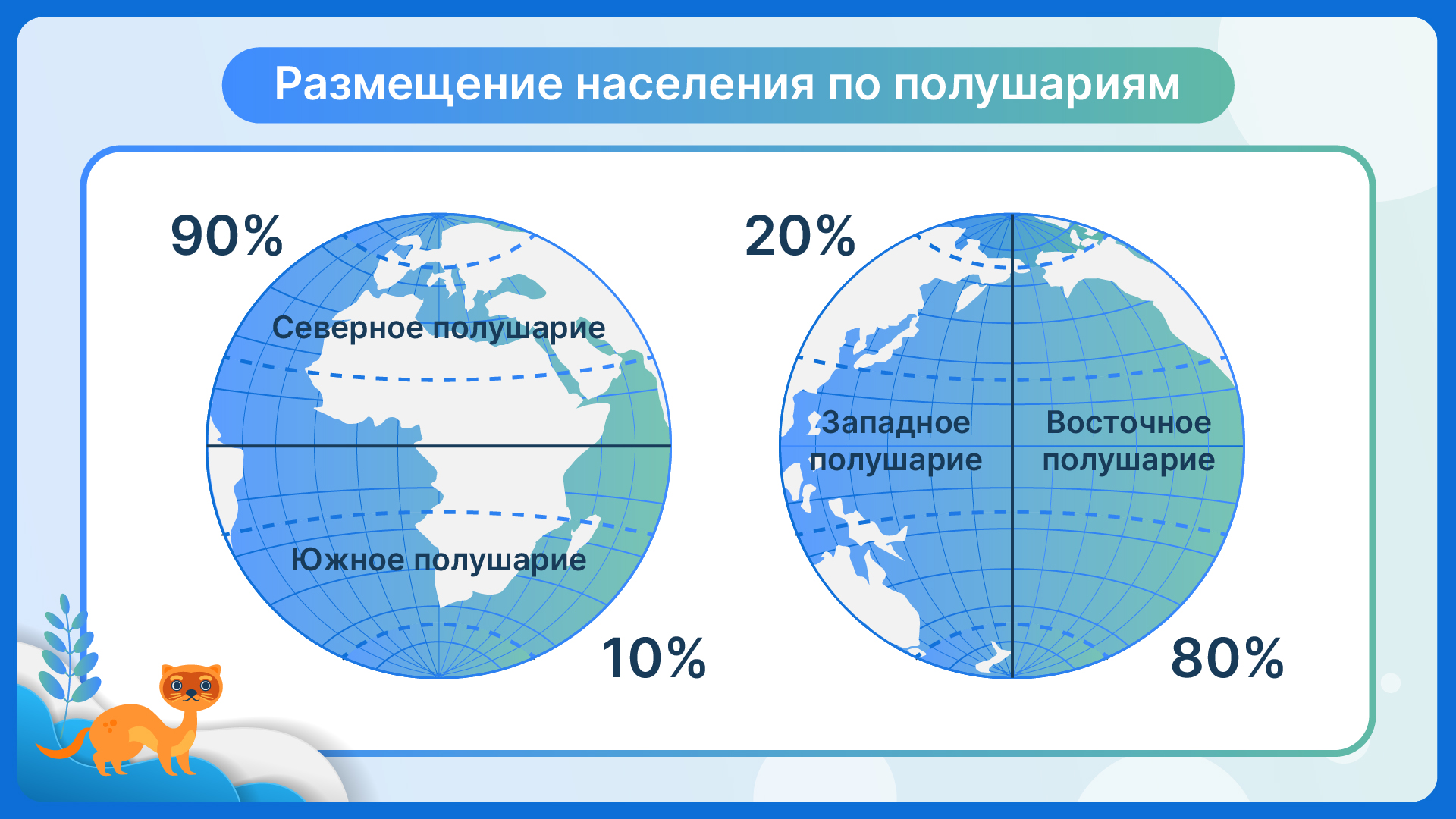 ПЛОТНОСТЬ НАСЕЛЕНИЯ – это число жителей, приходящихся на 1 км.кв.
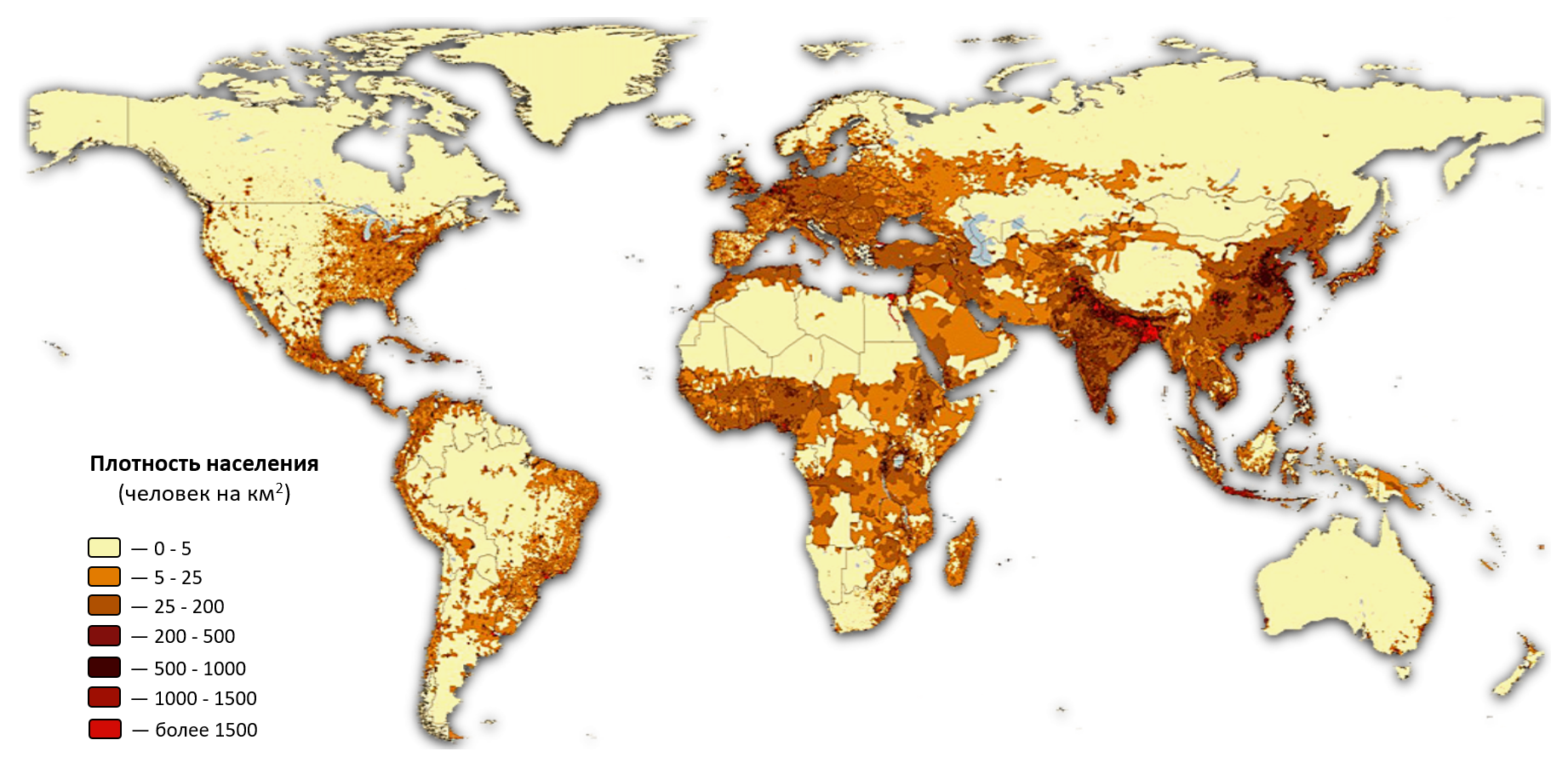 Плотность = число жителей/площадь территории
Средняя плотность населения мира – более 50 человек на км. кв.
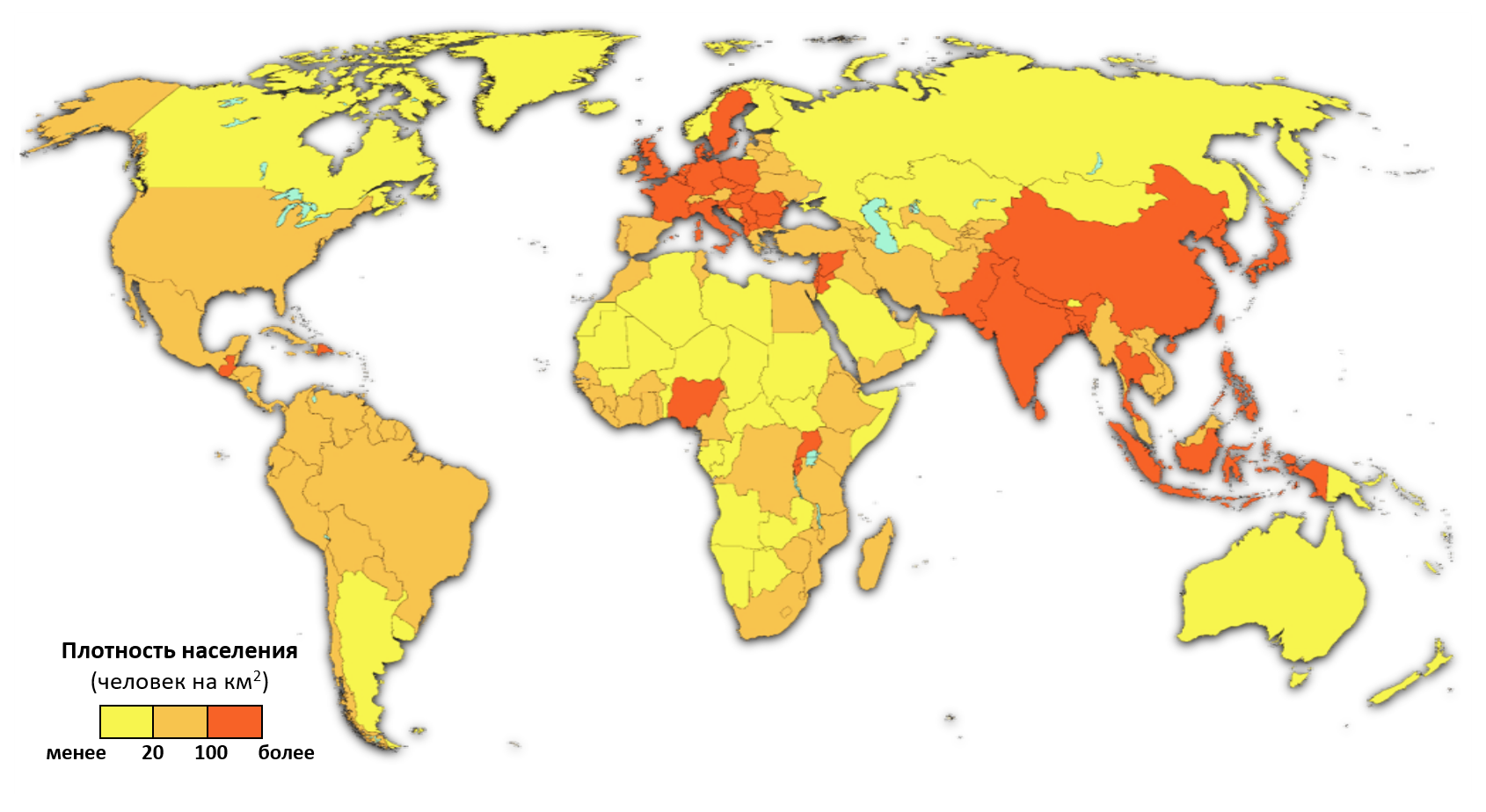 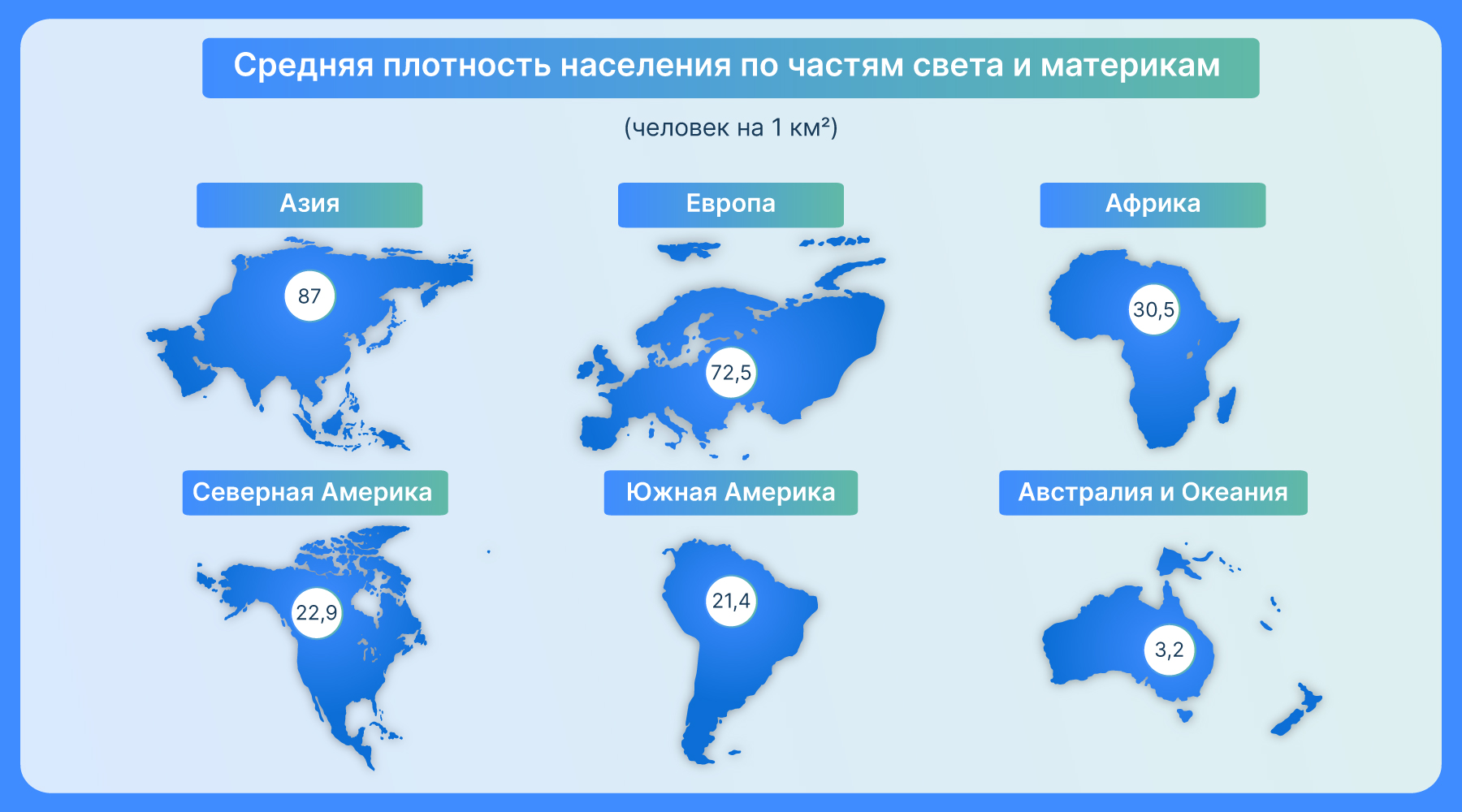 Факторы, влияющие на размещение населения.
Климат
Рельеф
Удаленность от моря
Природные ресурсы
Занятость в сельском хозяйстве и промышленности
Исторический фактор
Распределение населения по 
абсолютной высоте над уровнем моря
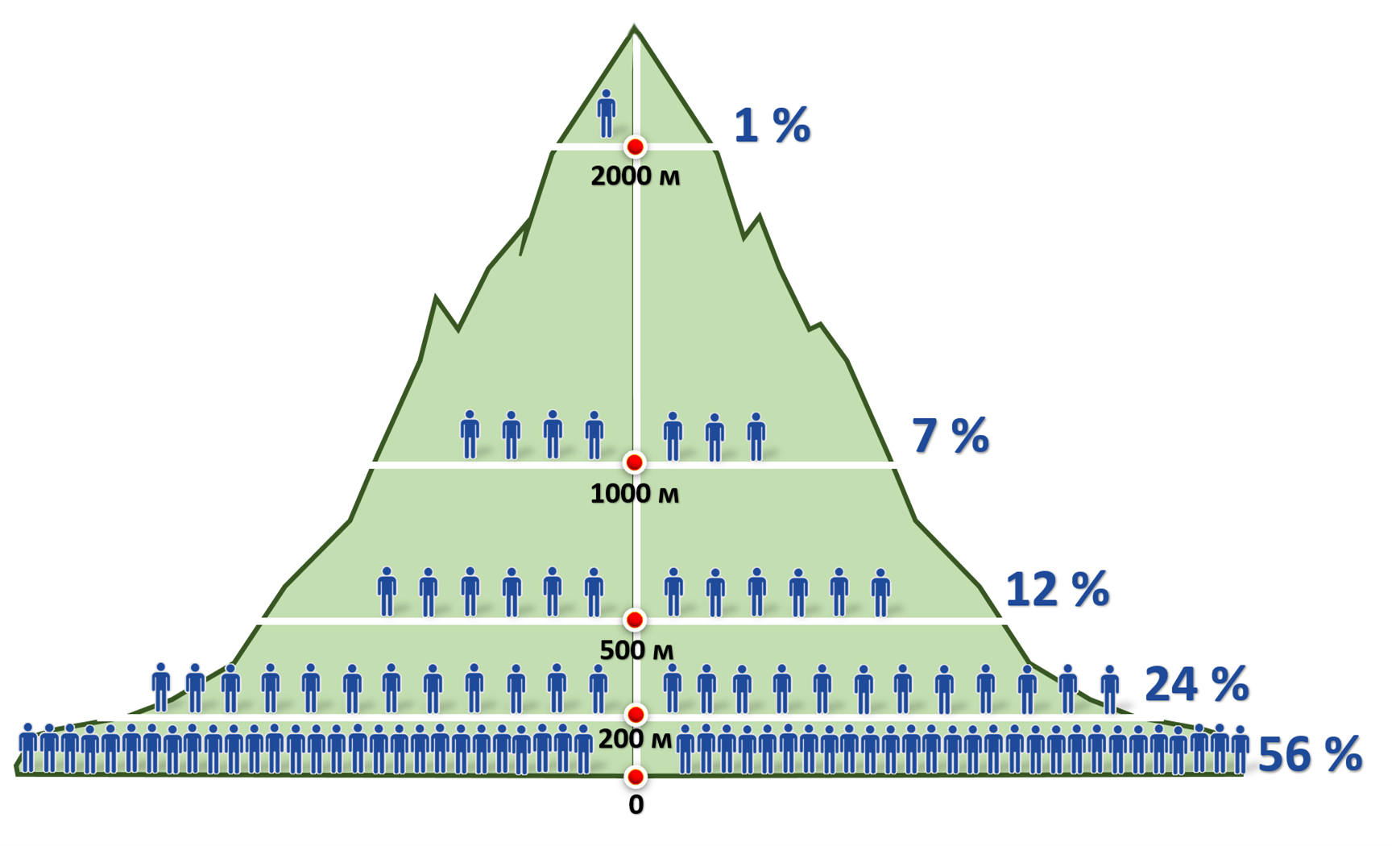 Наиболее заселенными являются равнины 
(до 500 метров над уровнем моря)
Распределение населения по 
степени удаления от моря
50% всех жителей Земли проживает на территории, удаленной от морей и океанов на 200 км.
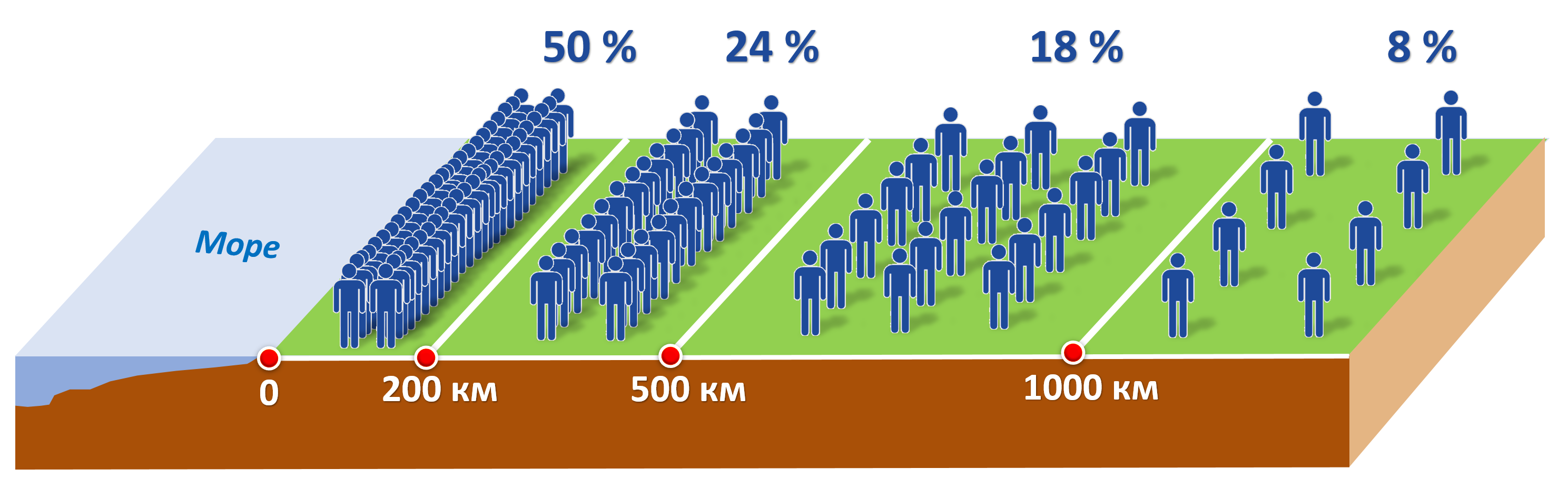 Наибольшая плотность населения характерна для 4-х областей исторического заселения: Южной и Восточной Азии, Западной Европы и востока Северной Америки.
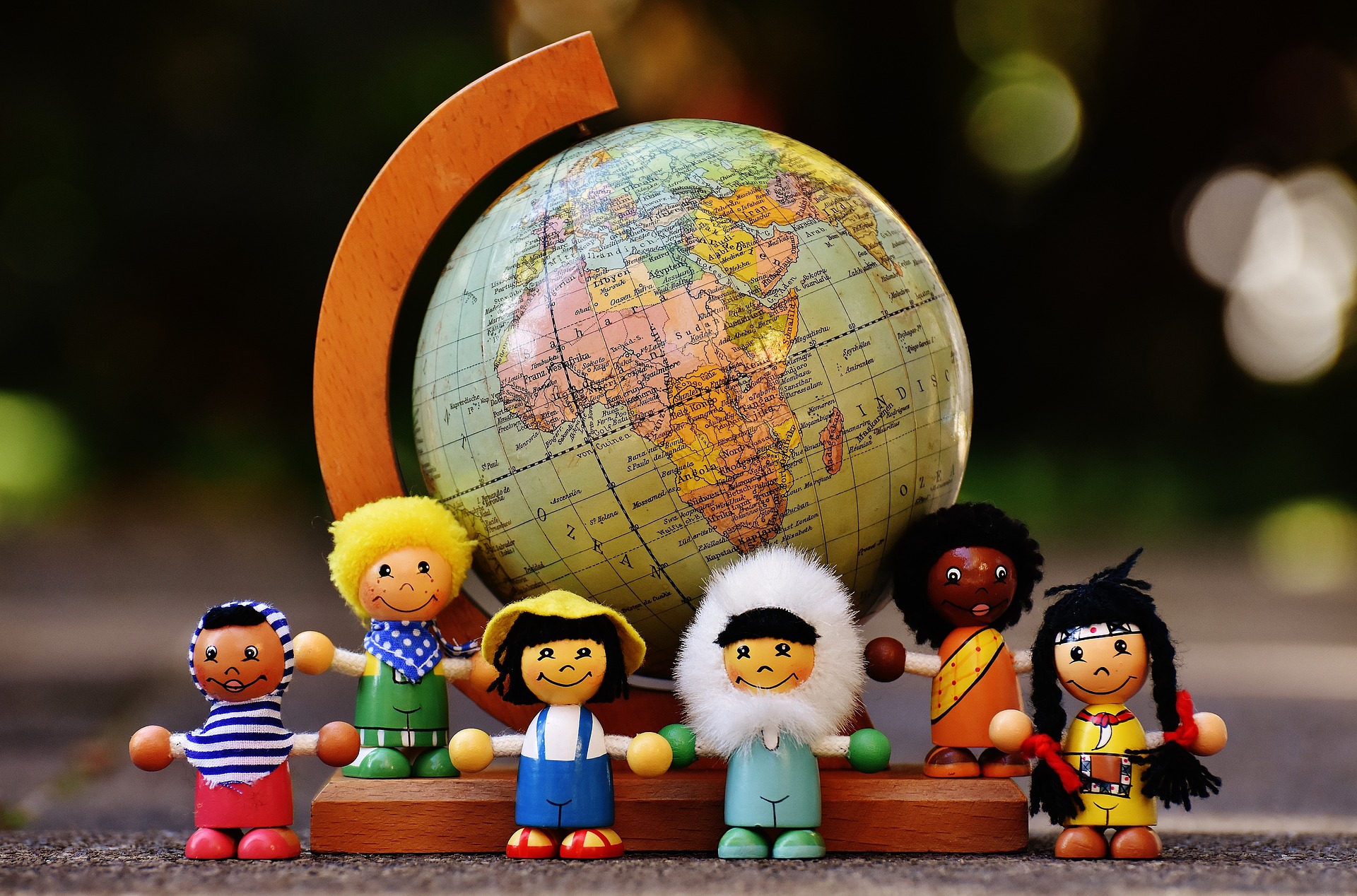 Приспособленность человека к природным условиям
С учетом особенностей природной среды человек на Земле строит жилища, питается теми продуктами, которые в основном можно получить в природной зоне его проживания, одеваться в соответствии с климатическими условиями. Всё это помогает человеку адаптироваться к природным условиям жизни.
ЖИЛИЩЕ
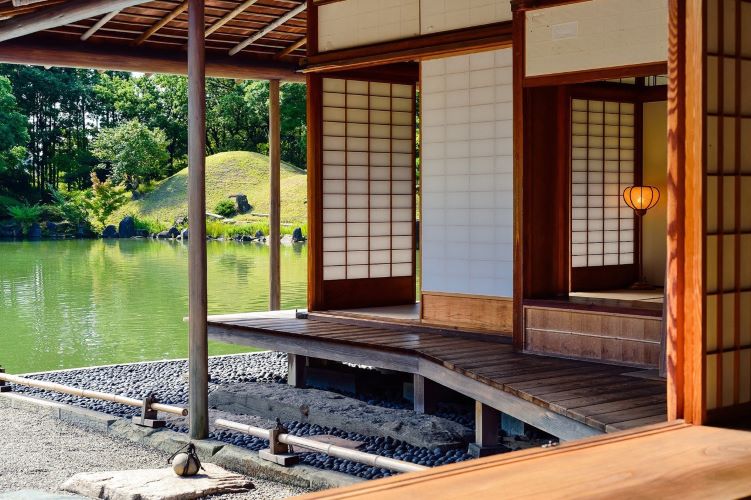 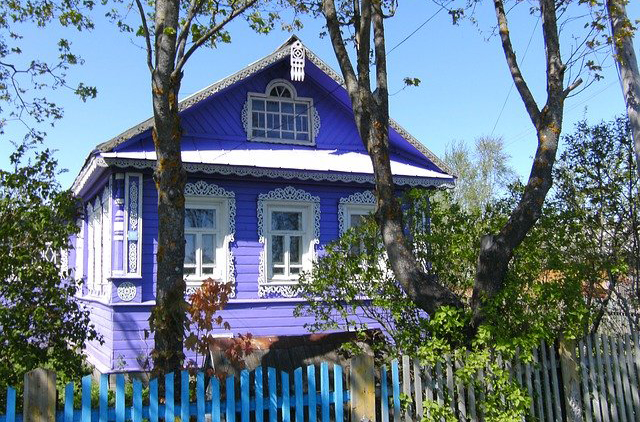 Бревенчатый дом в России
Традиционный дом в Японии
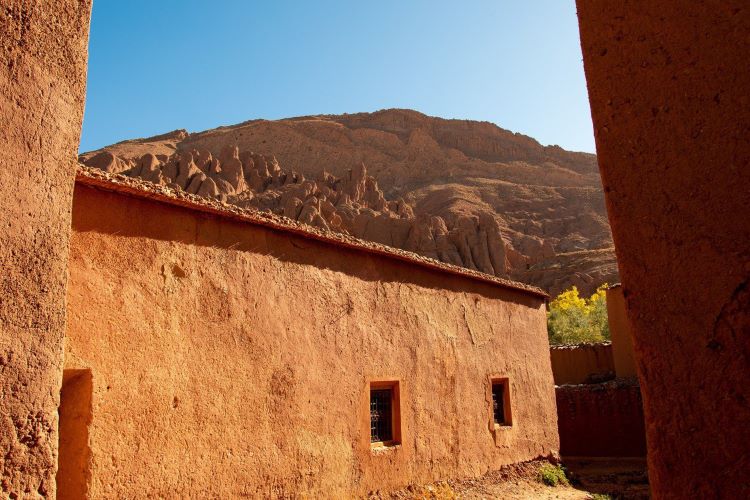 Глинобитный дом в Африке
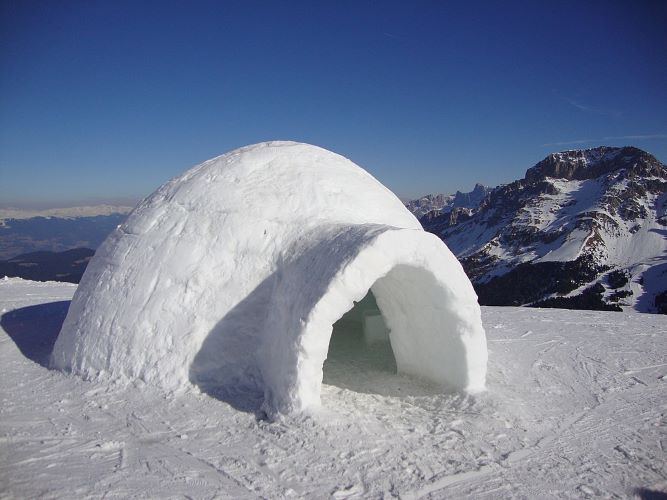 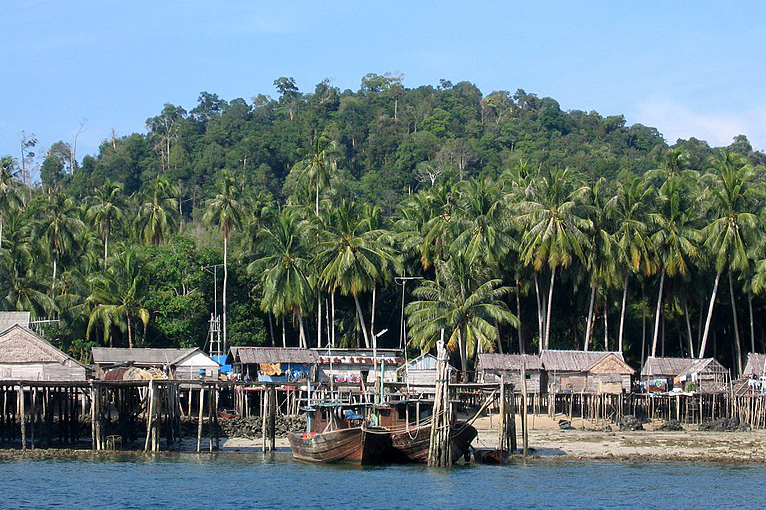 Иглу эскимосов
Дом на сваях в Индонезии
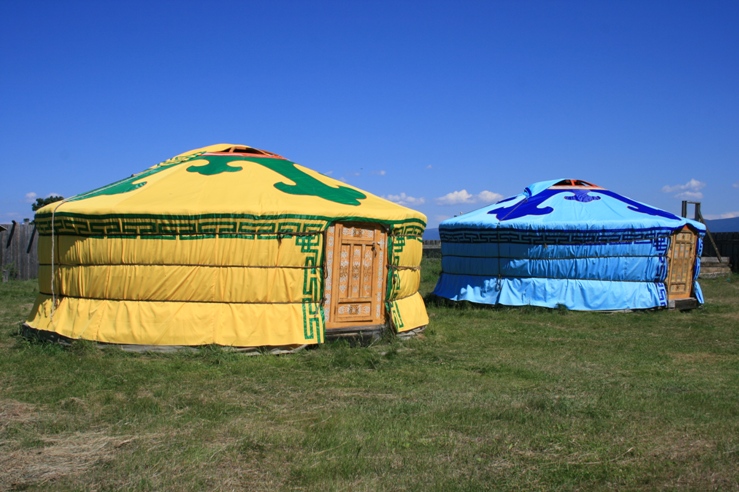 Бурятские юрты
Традиционная одежда
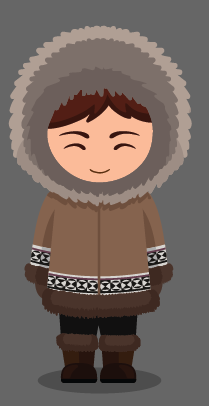 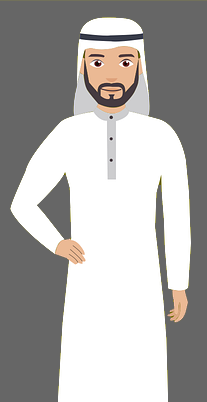 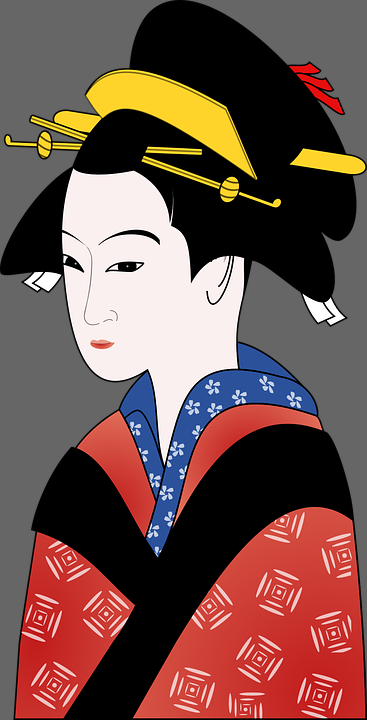 Арабов
Эскимосов
Японок
ПИЩА
Растительная пища преобладает почти у всех народов мира.
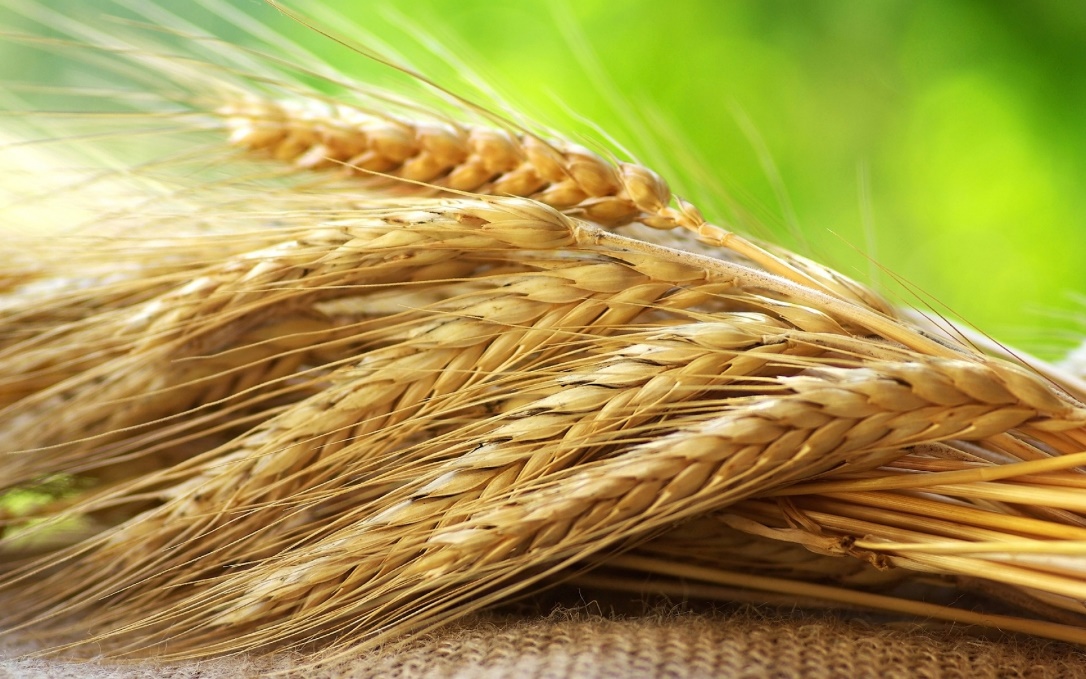 В Европе и Азии преобладают продукты из пшеницы и ржи.
В Южной, Восточной и Юго-Восточной Азии из риса.
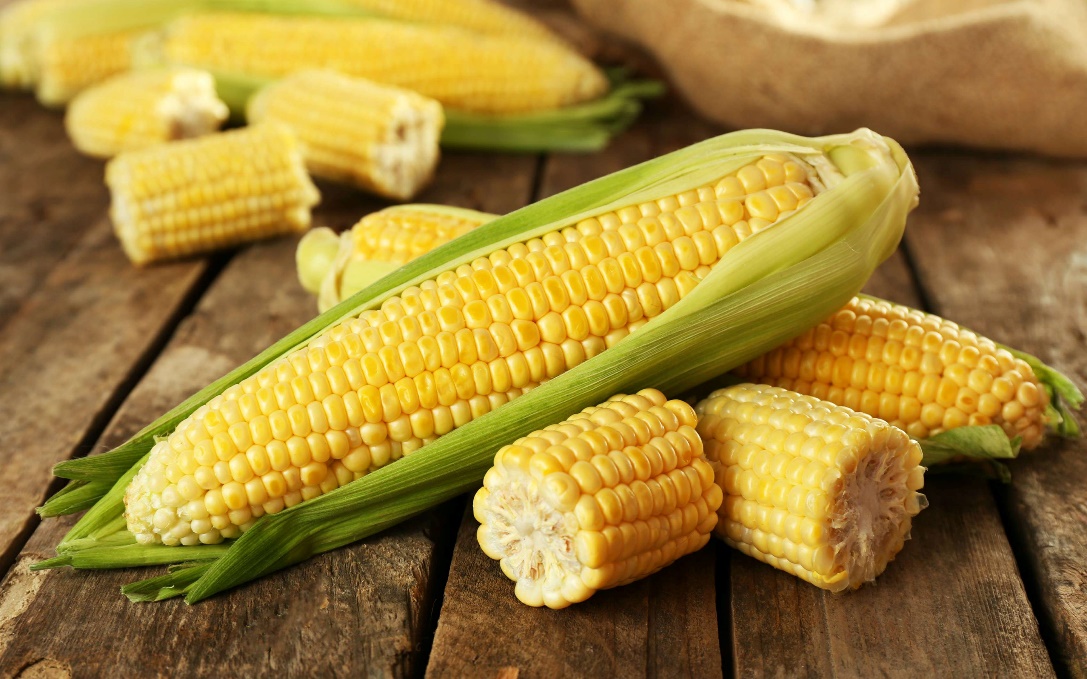 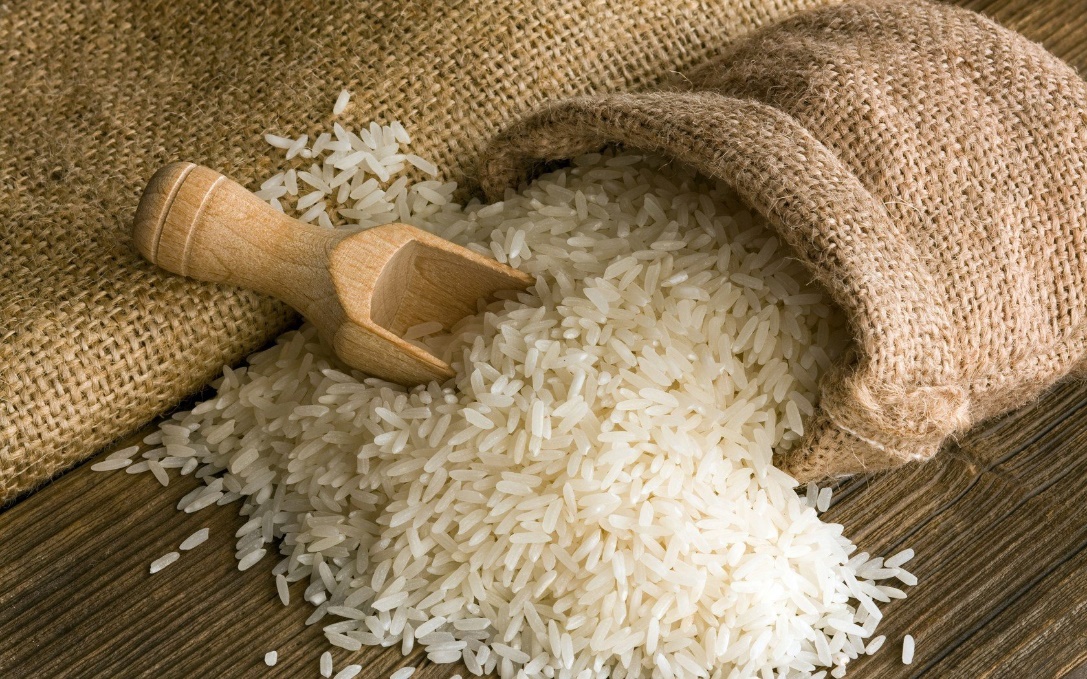 В Америке из кукурузы
Домашнее задание
Параграф 4 прочитать, вопросы 2,3,4,5 стр. 15 (письменно)